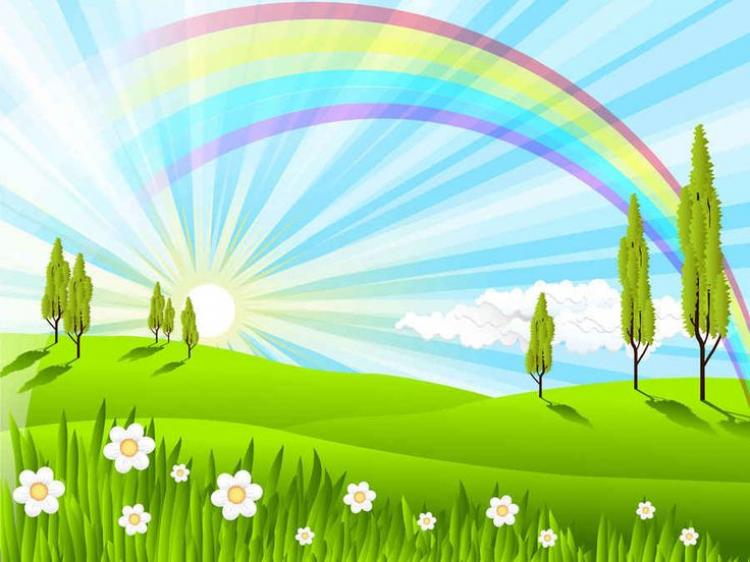 PHÒNG GIÁO DỤC VÀ ĐÀO TẠO QUẬN LONG BIÊN
Chào đón các em học sinh 4 đã đến với tiết Mĩ thuật
KHỞI ĐỘNG
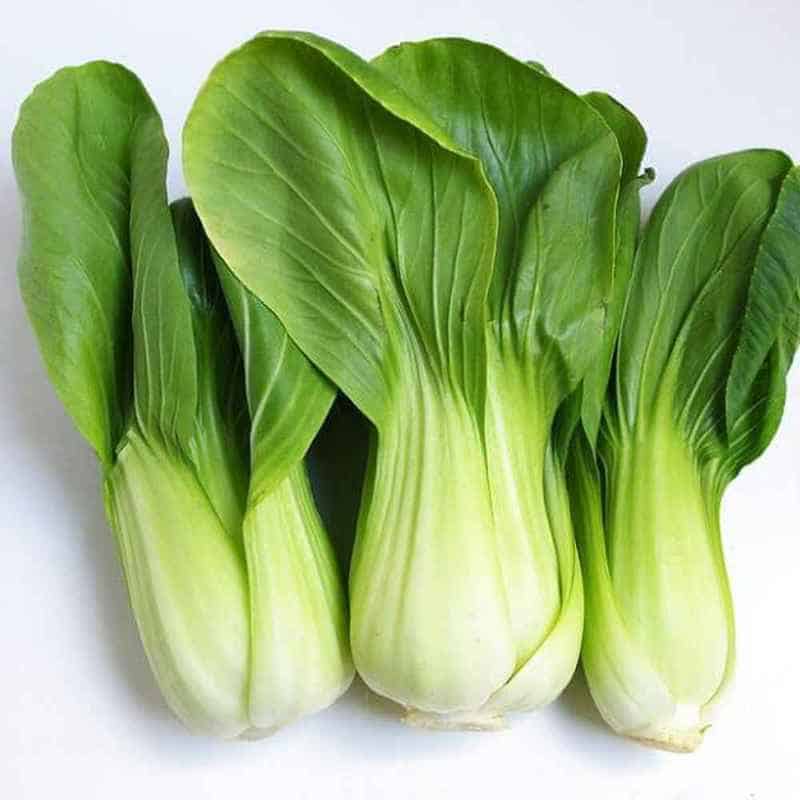 Câu 1: Rau gì bẹ trắng, lá xanh? 
       Thường xào với thịt, nấu canh  
       hàng ngày? 
                                              Là rau gì?
Câu 2: Da xanh ngăn ngắt,  
           Nổi tiếng chua ngoa
    Nhiều người vẫn quý, bảo là thơm ngon.
                                               Là quả gì?
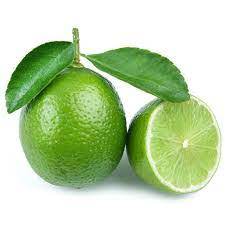 Câu 3: Không phải núi, mà có khe? 
       Không phải bưởi mà có múi.  
       Rõ ràng là 5 cánh,
       Mà chẳng phải ngôi sao.
       Sống thì ở trên cao,
       Chết lại vào nồi cá.
                                          Là quả gì?
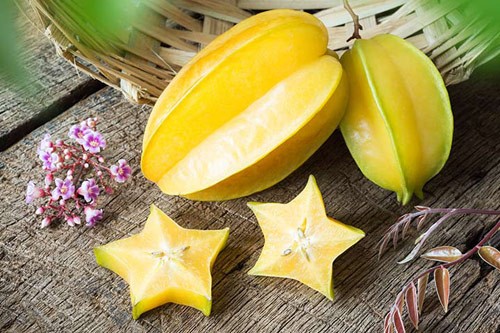 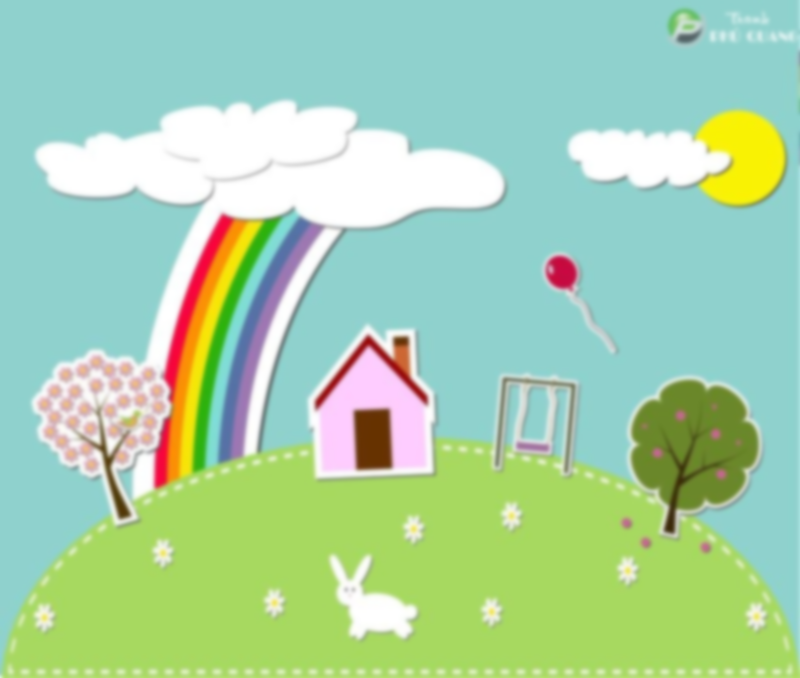 PHÒNG GIÁO DỤC VÀ ĐÀO TẠO QUẬN LONG BIÊN
MĨ THUẬT 4

Chủ đề 6: ĐỒ DÙNG HỮU ÍCH





BÀI 2: Hình in với giấy gói quà ( Tiết 1 )
Đồ dùng:
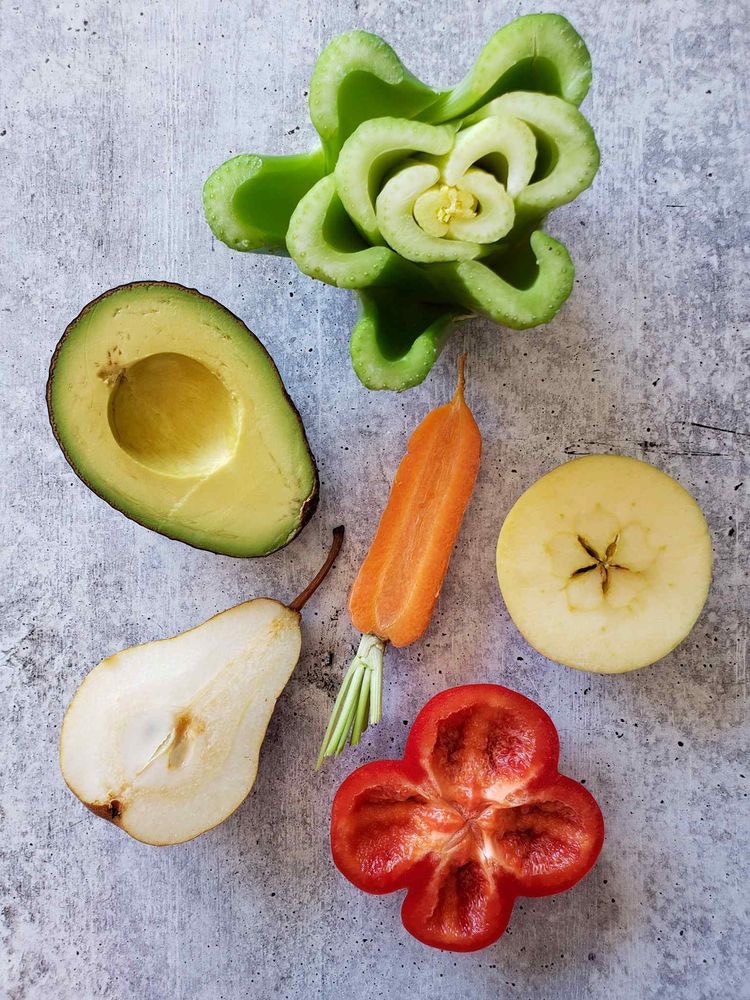 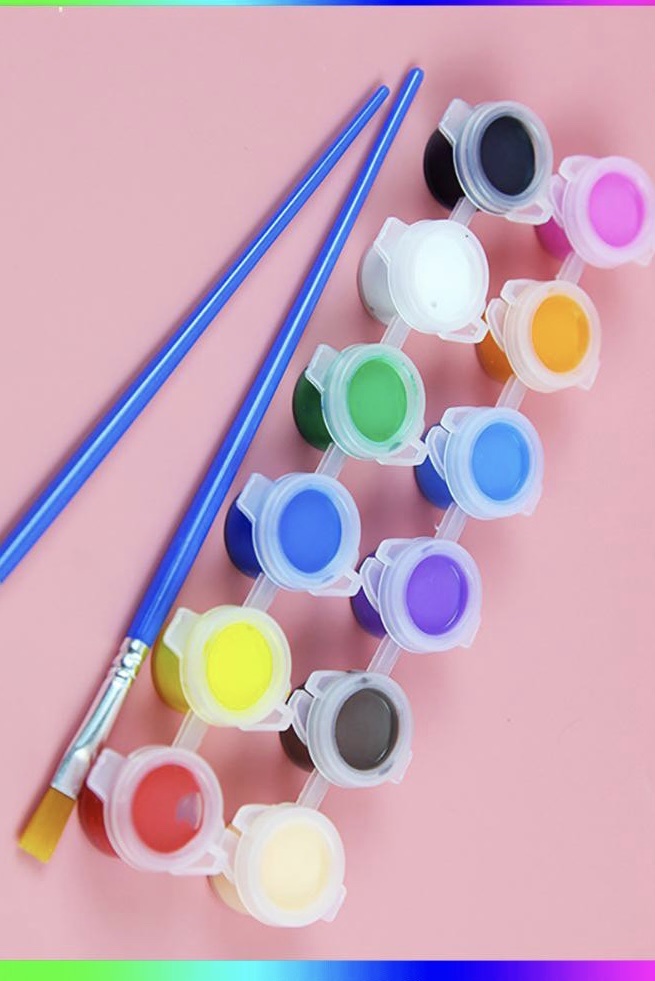 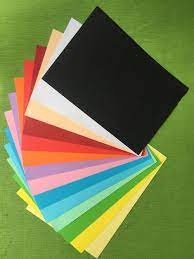 Yêu cầu cần đạt
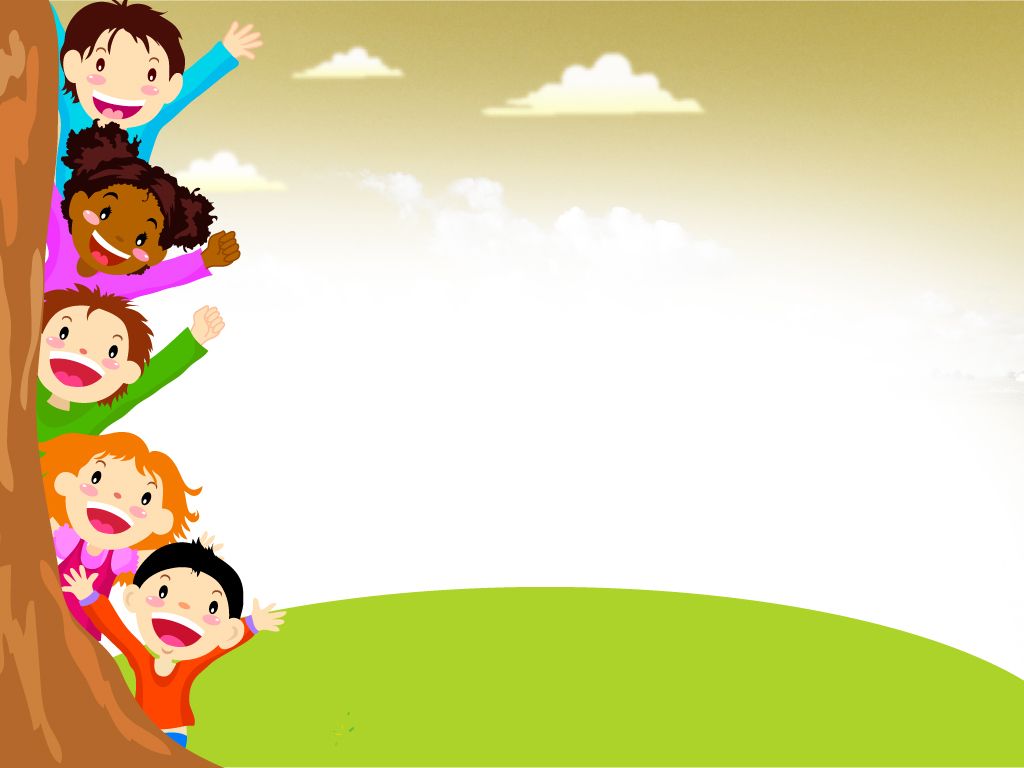 Nêu được cách tạo hình và in theo nguyên lí lặp lại tạo sản phẩm mĩ thuật .
Tạo được nền trang trí giấy gói quà với in hình từ rau, củ, quả.
Giới thiệu, nhận xét và nêu được cảm nhận về sản phẩm của mình, của bạn.
Khám phá
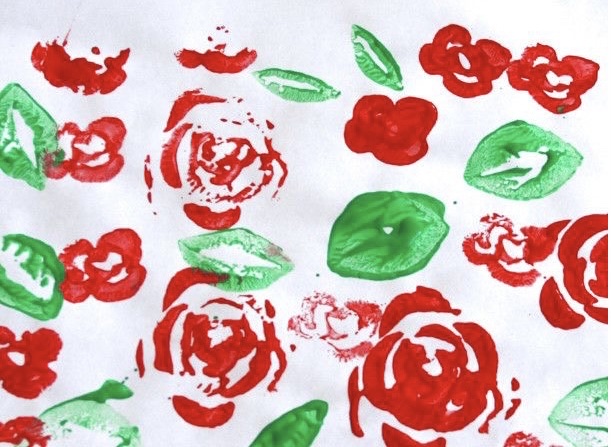 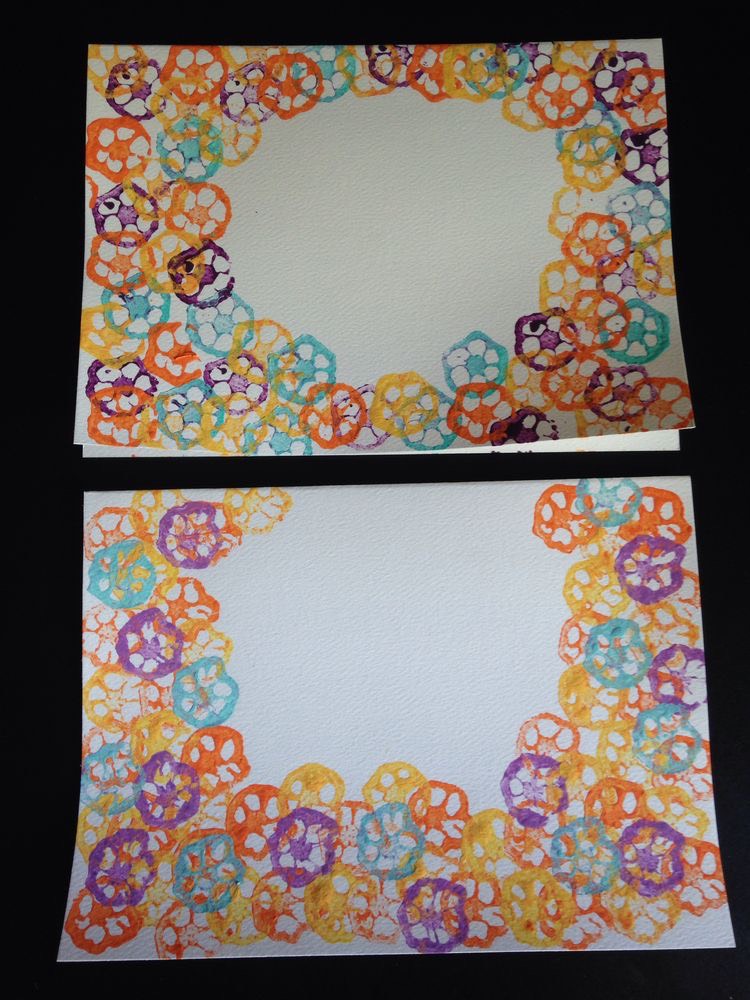 + Hình in được tạo ra từ những vật 
liệu gì?
+ Làm thế nào để các vật liệu đó tạo thành khuôn in?
+ Màu sắc của hình in được tạo ra bằng cách nào?
+ Mỗi khuôn có thể in các màu khác nhau được không?
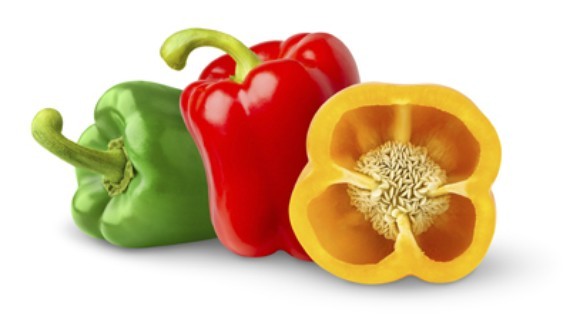 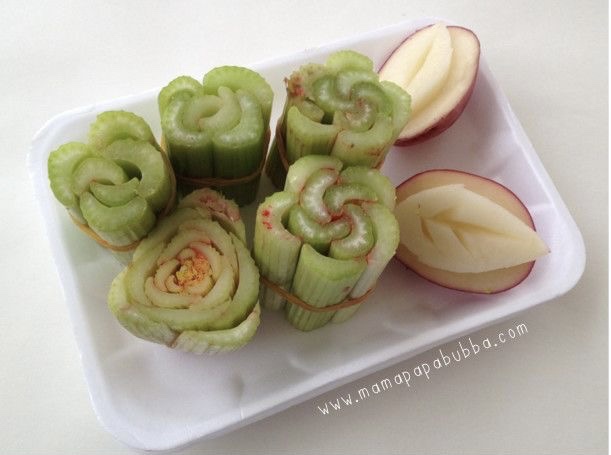 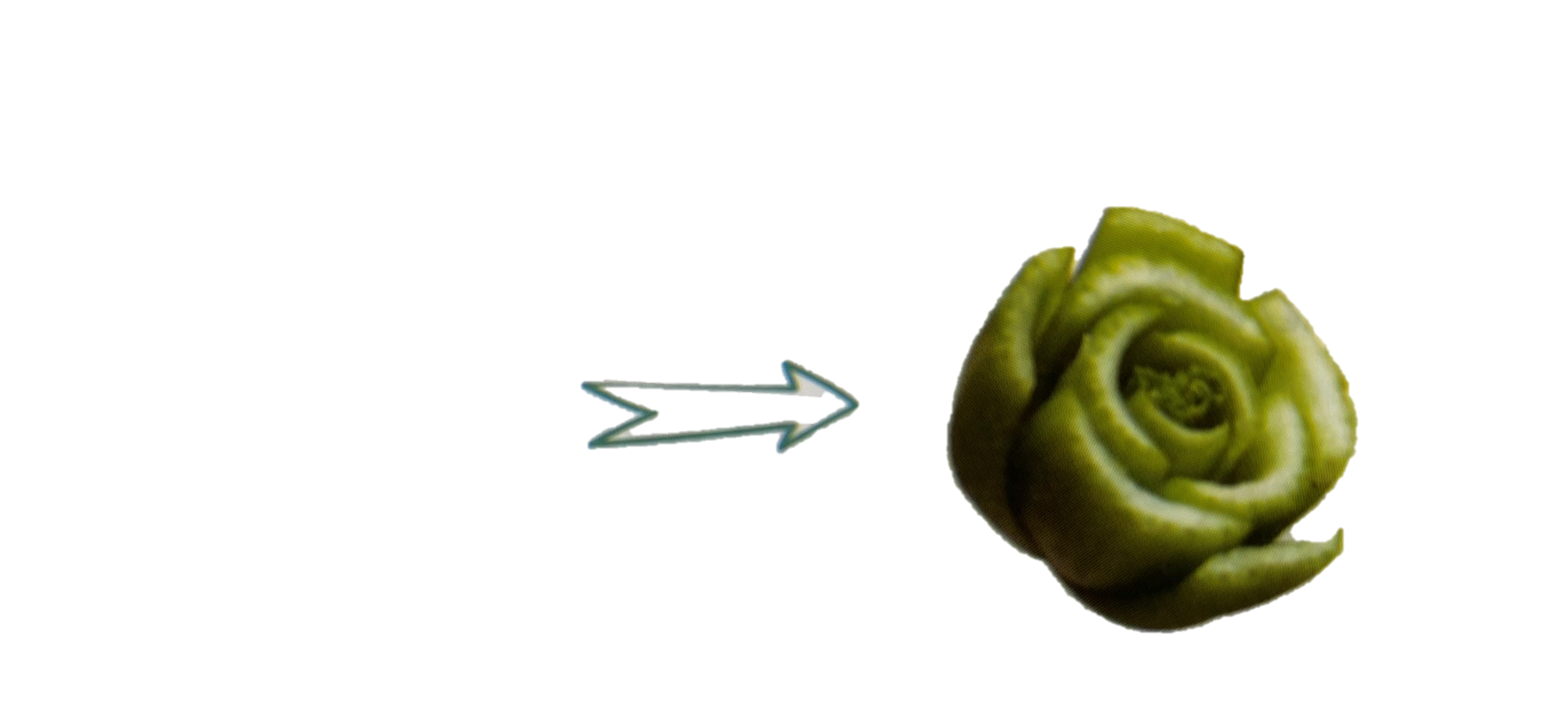 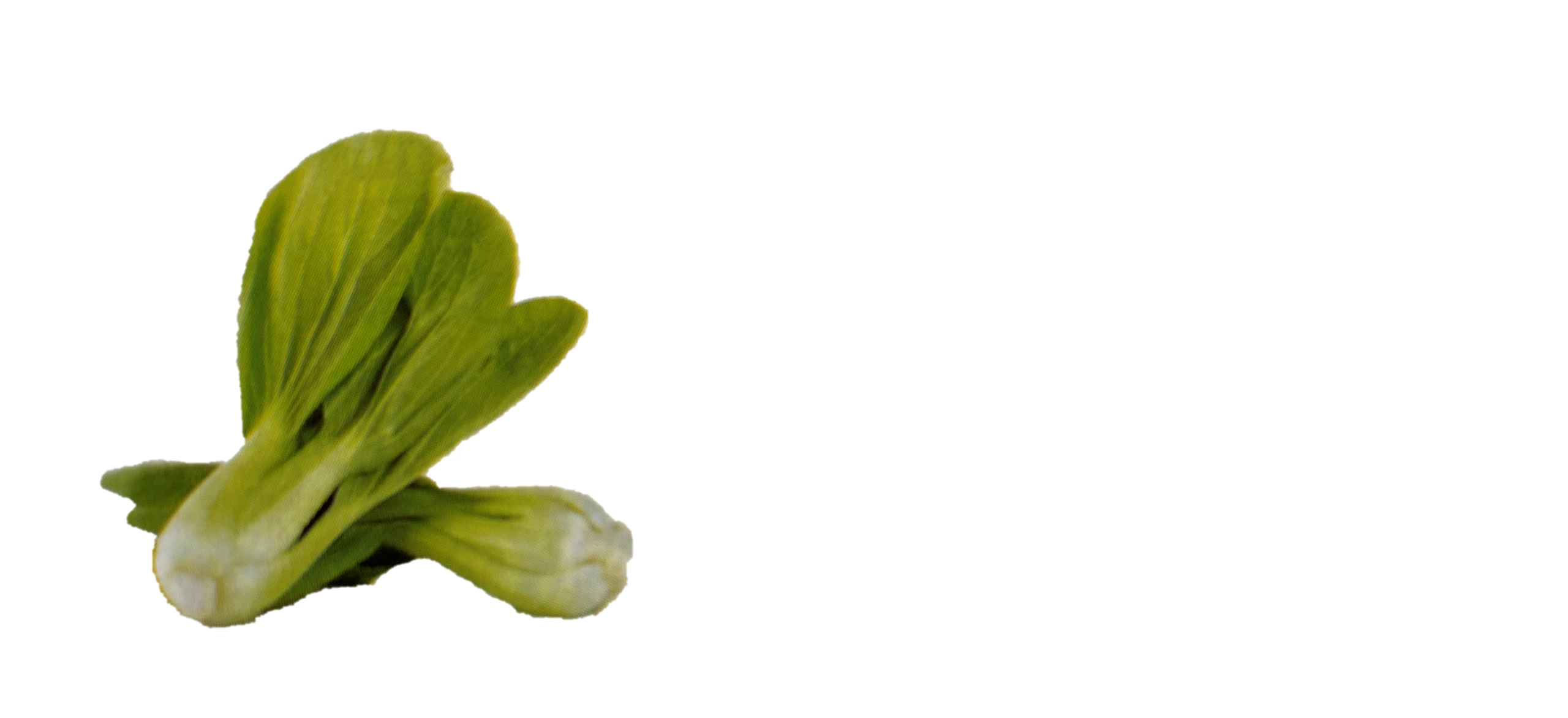 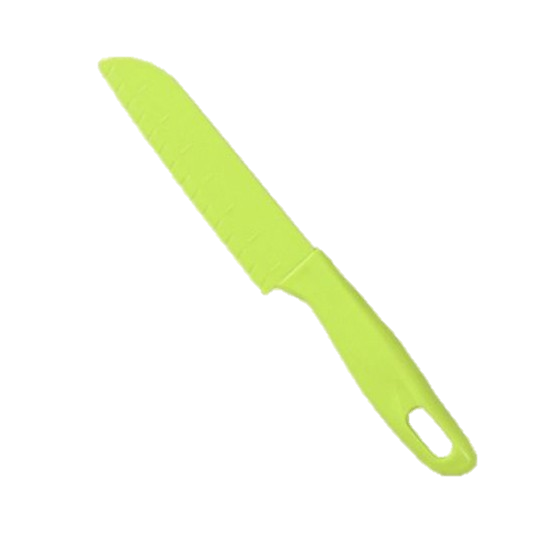 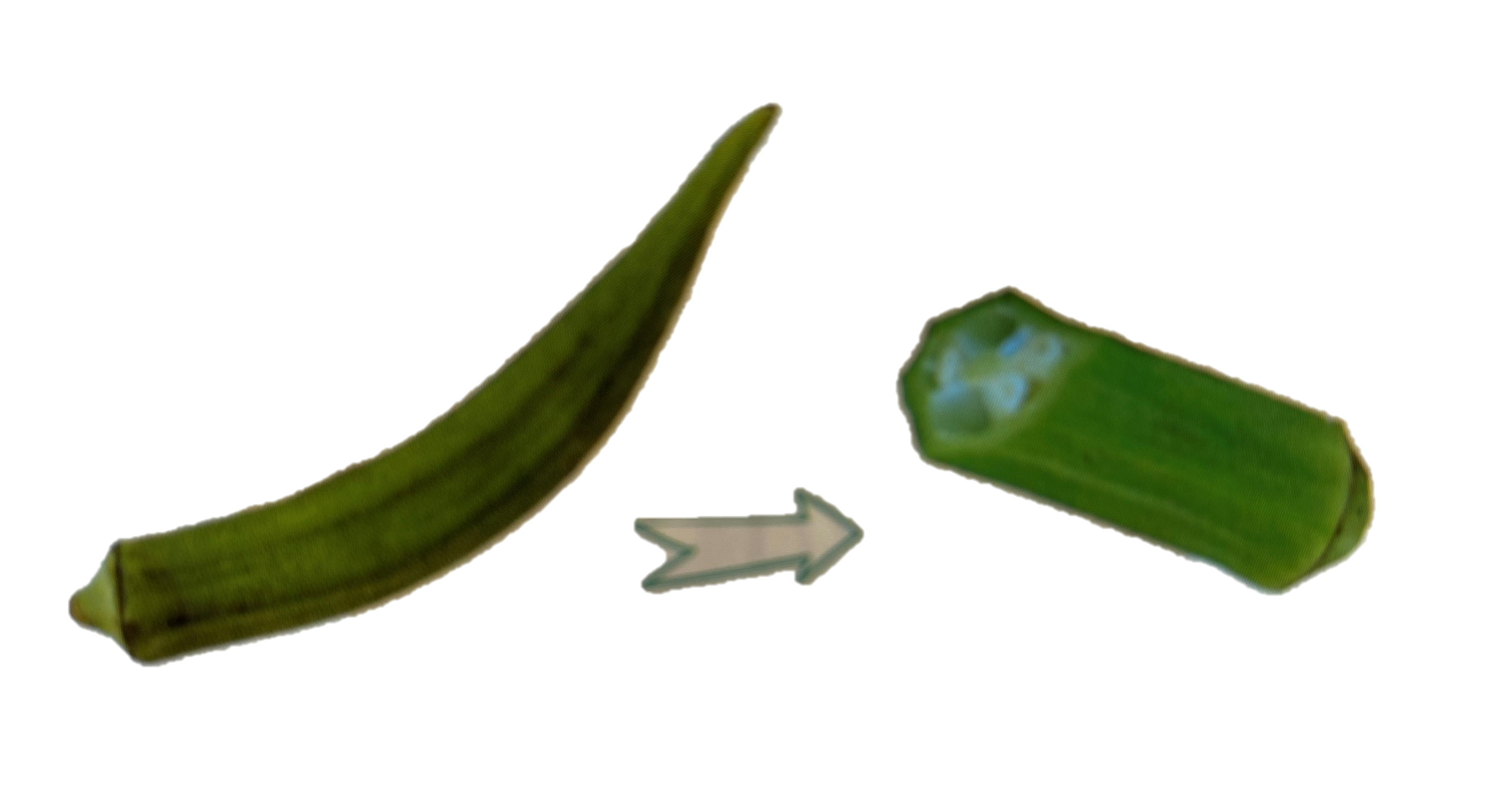 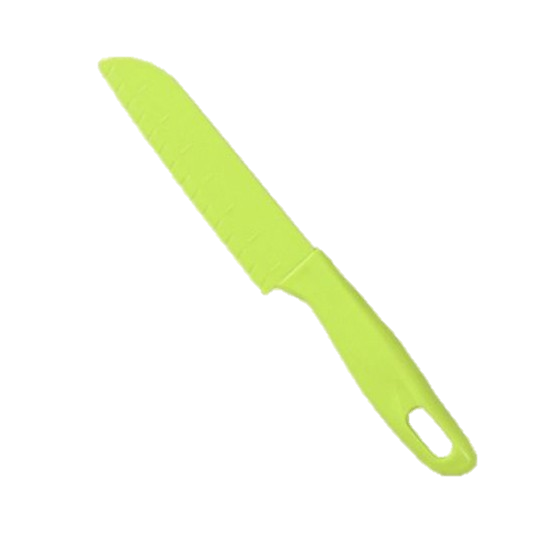 KIẾN TẠO KIẾN THỨC - KĨ NĂNG
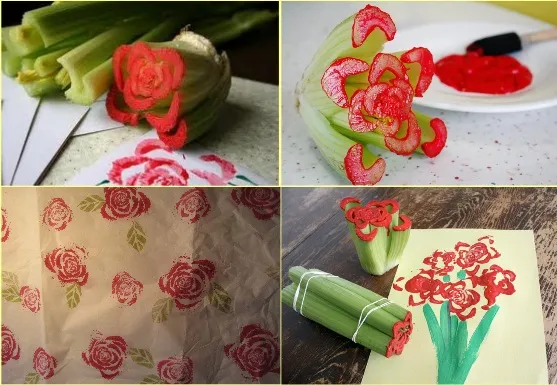 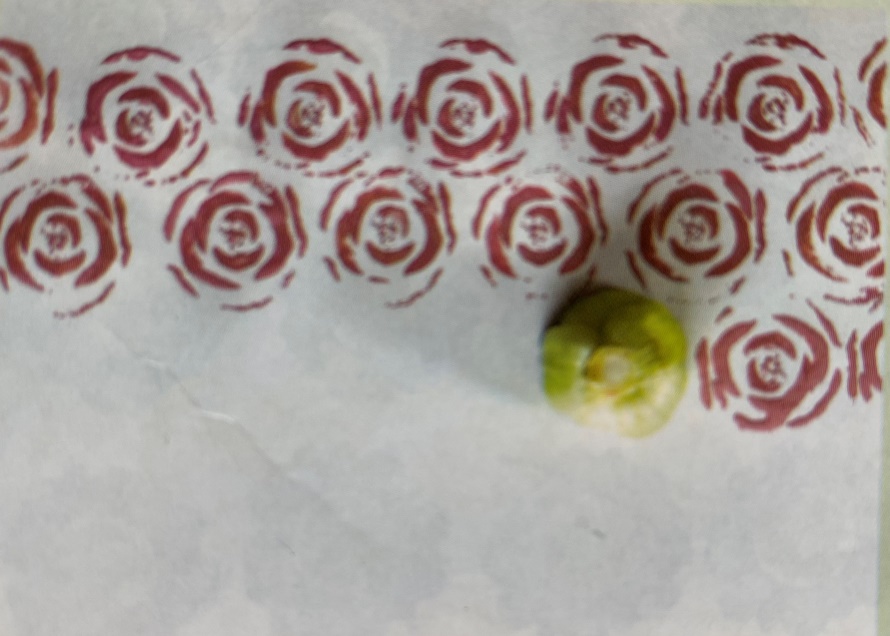 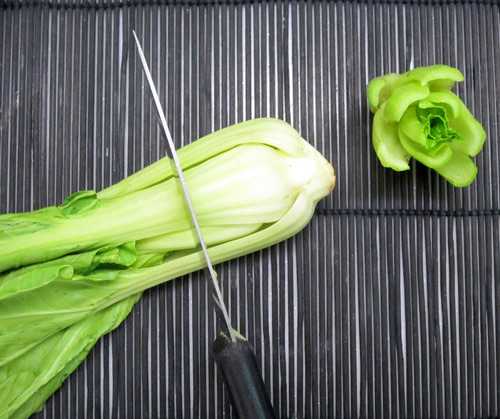 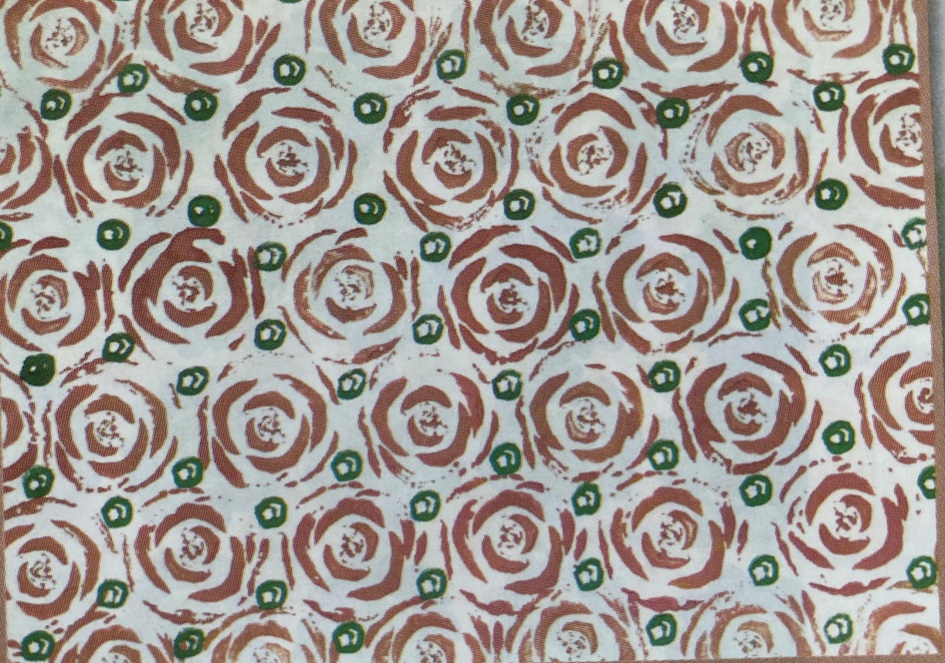 B2: Bôi màu vào khuôn in
B3: In theo hình thức lặp lại với khoảng cách đều nhau trên toàn bộ mặt giấy
B1: Tạo khuôn in từ 
vật liệu có sẵn
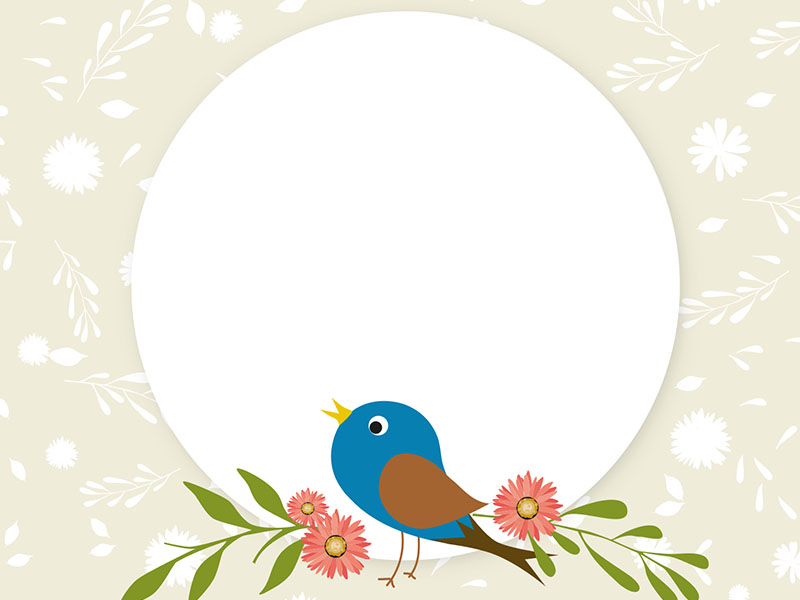 Ghi nhớ
Sắp xếp các hình in theo nguyên lí lặp lại với mật độ phù hợp có thể tạo được nền trang trí
Sản phẩm tham khảo
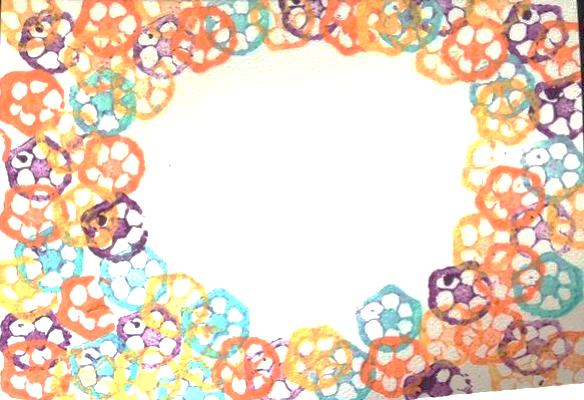 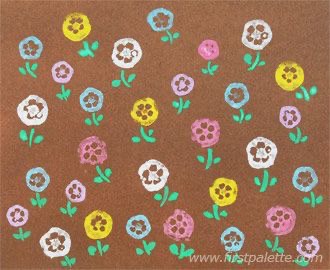 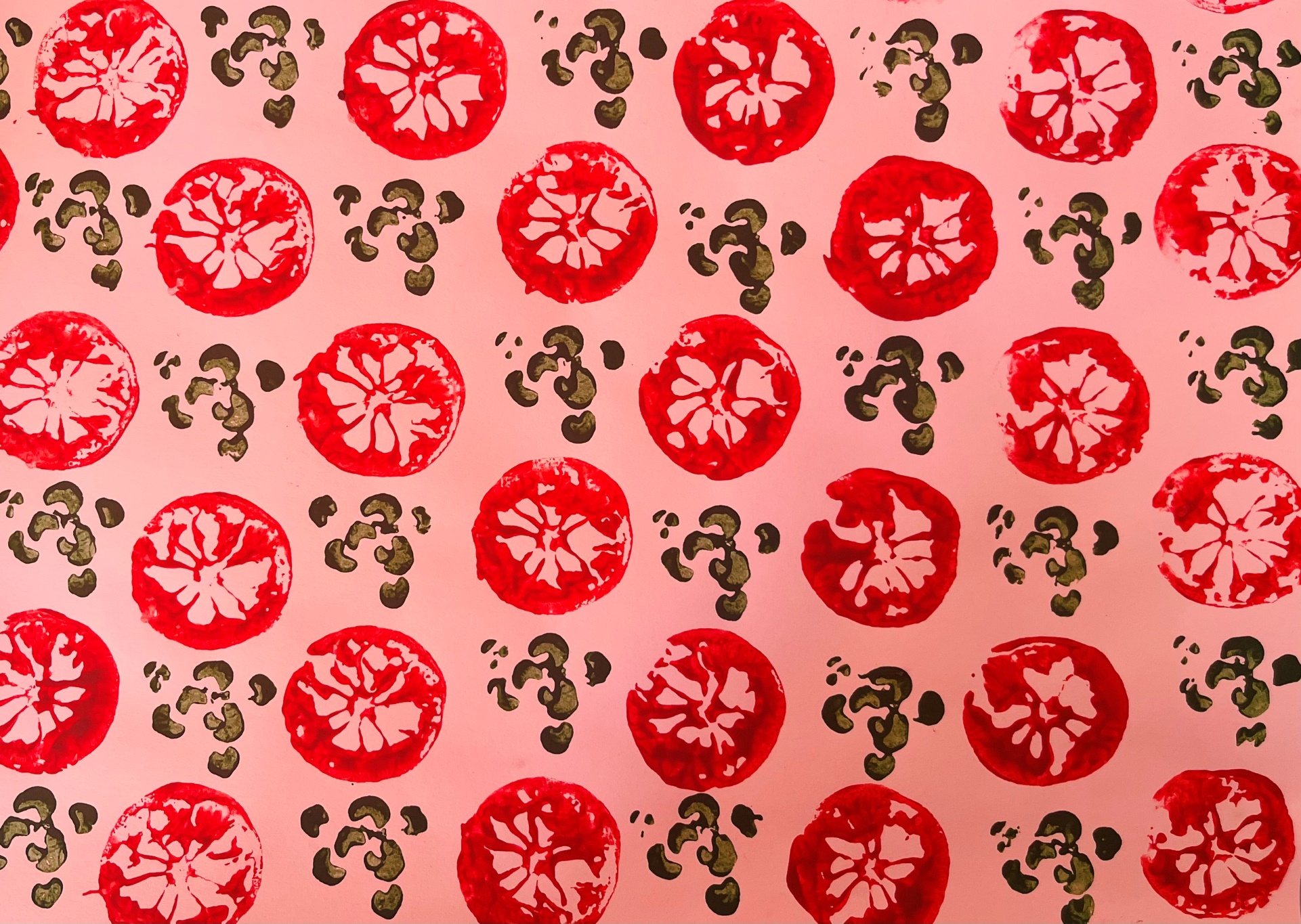 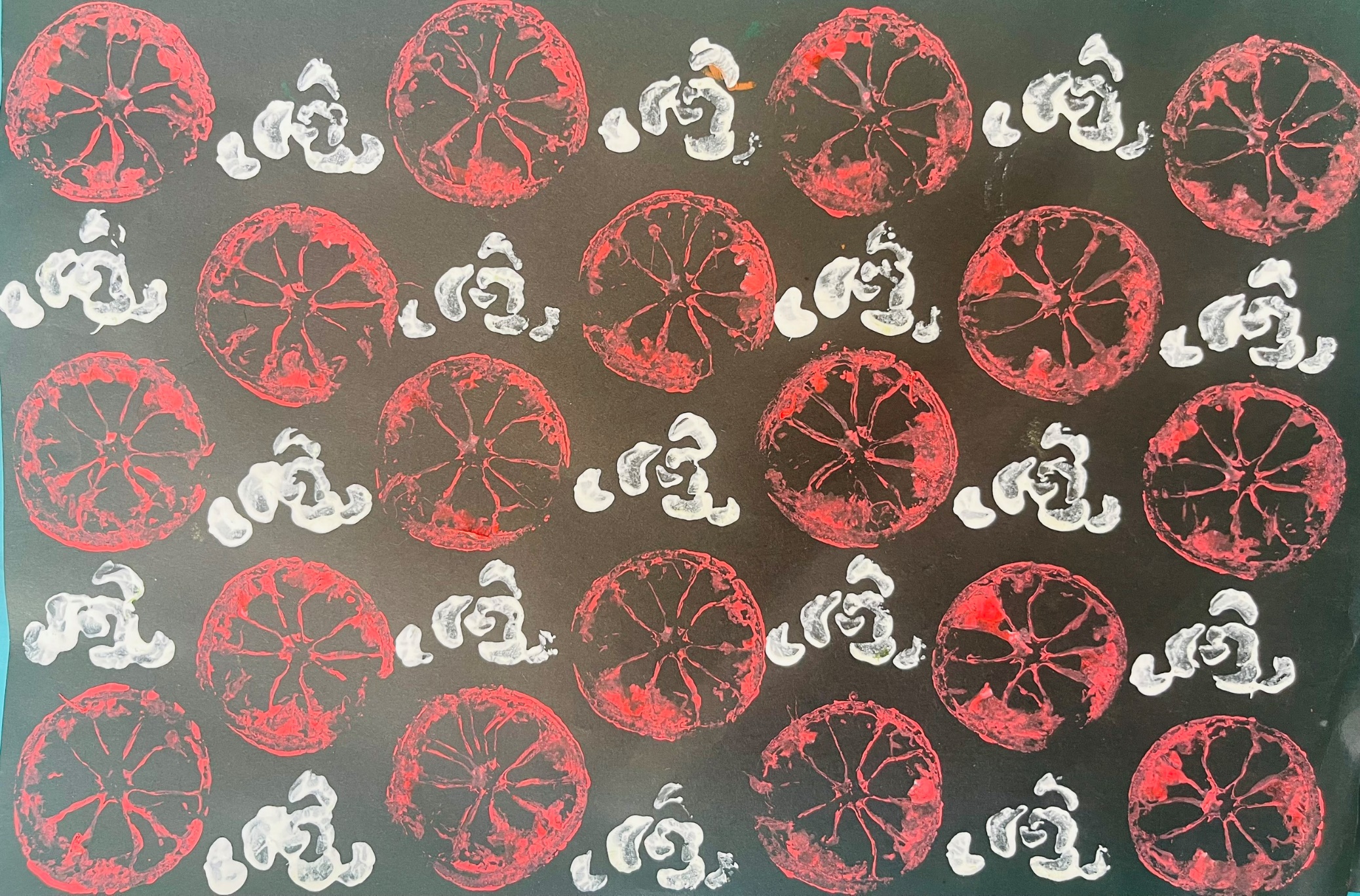 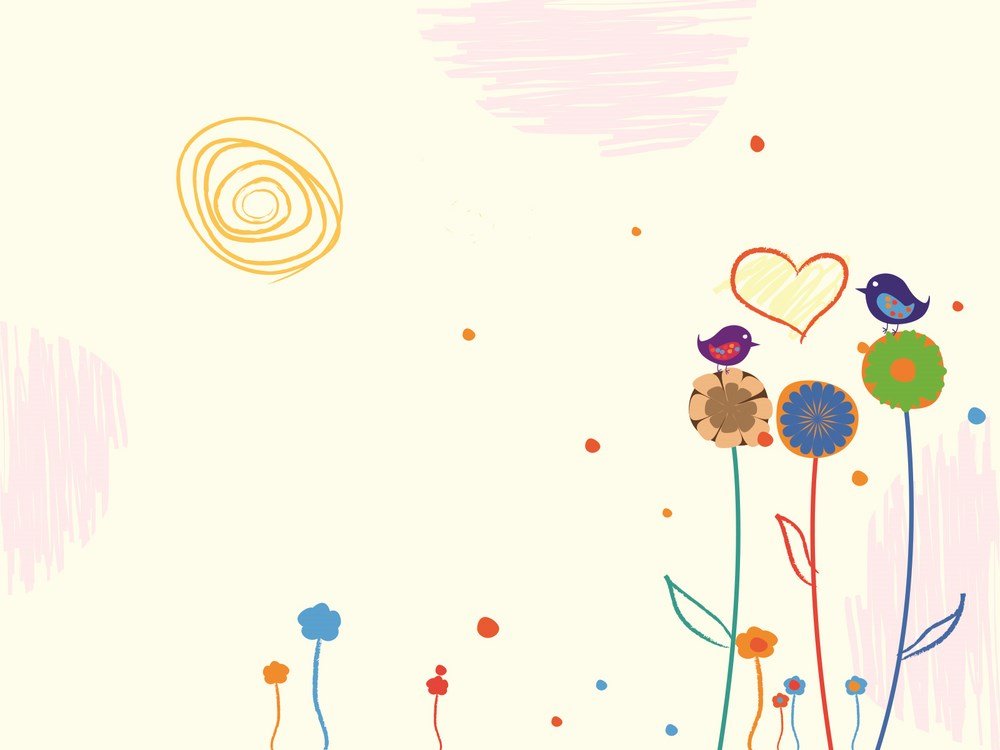 3. Luyện tập – Sáng tạo
Em hãy sử dụng vật liệu (rau, củ, quả,…) phù hợp
và in giấy gói quà (khổ A4)
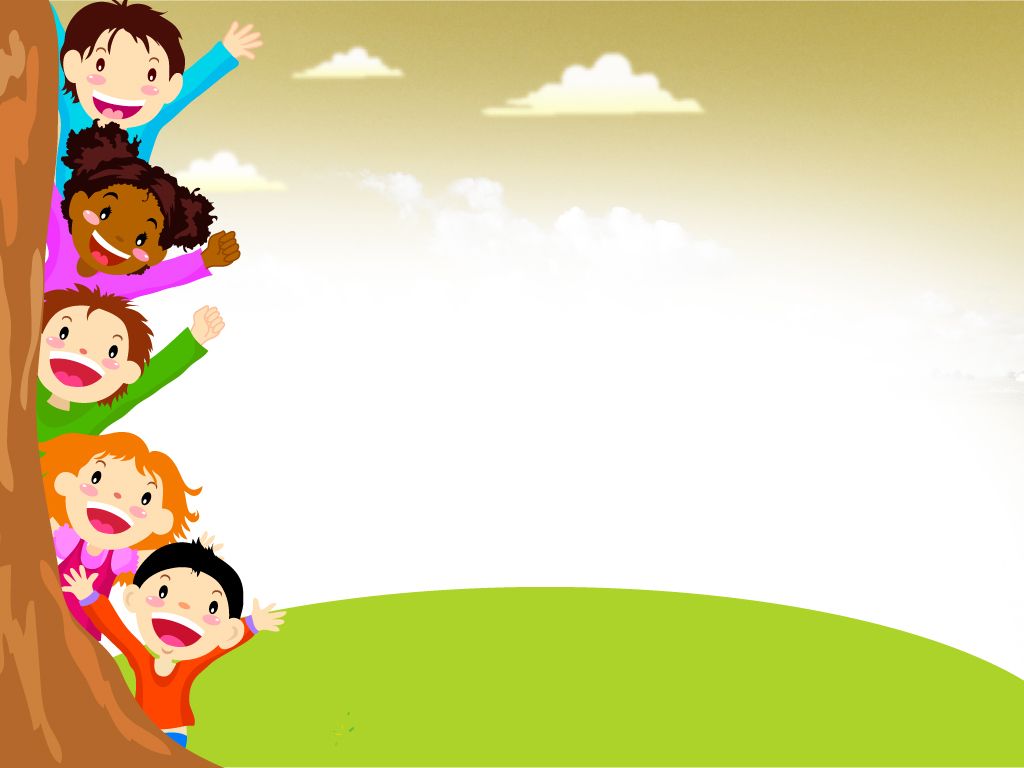 4.Phân tích đánh giá
Giới thiệu và chia sẻ sản phẩm với các bạn nhé!
5. Vận dụng và phát triển
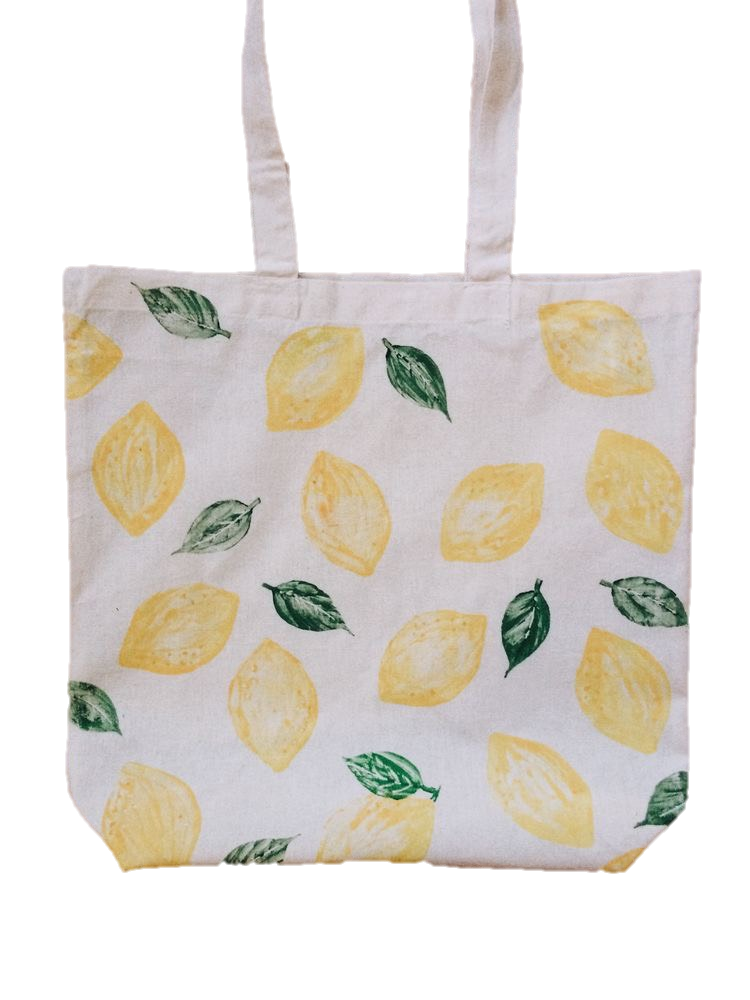 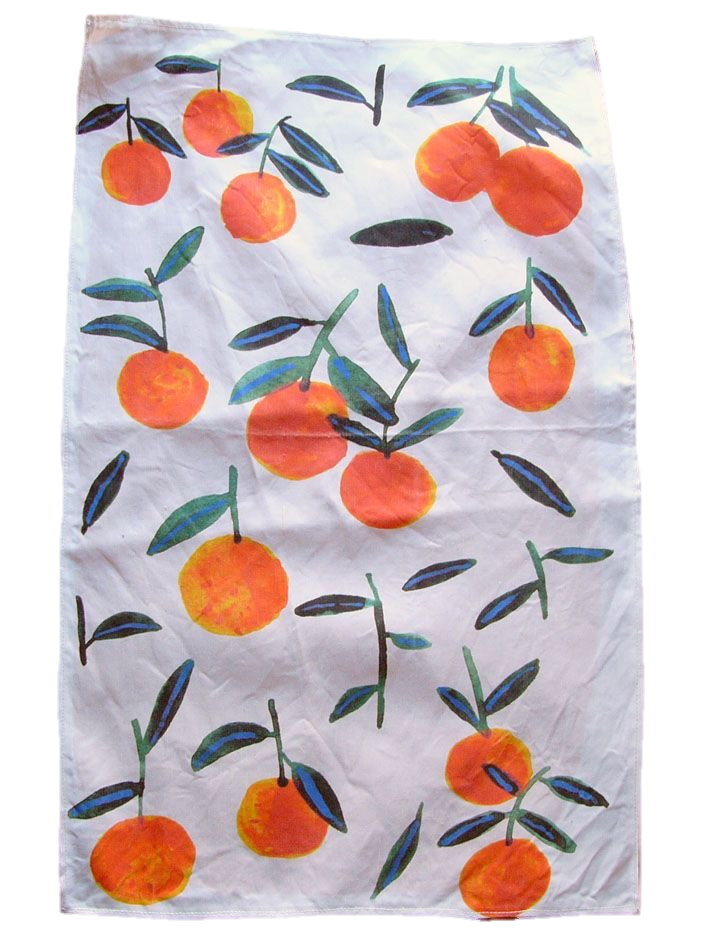 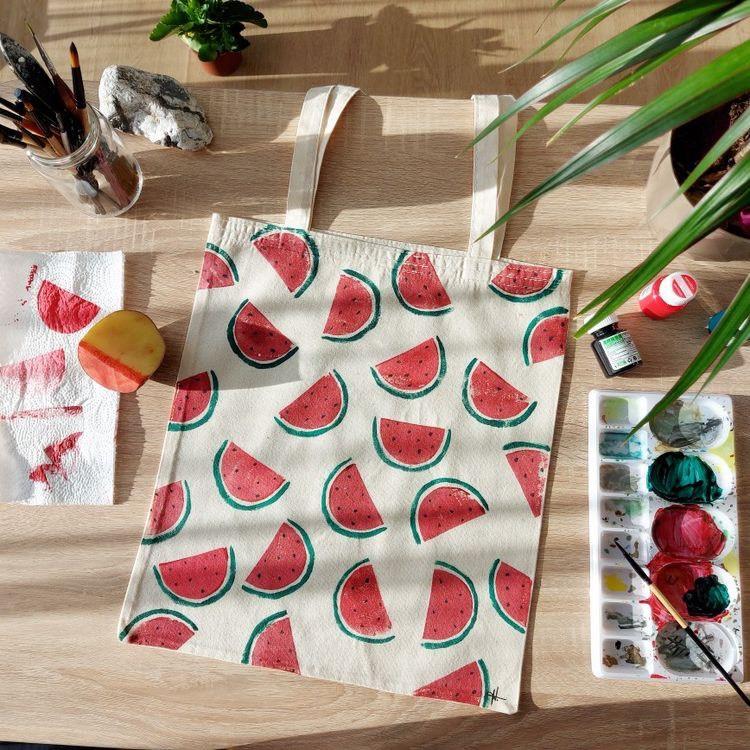 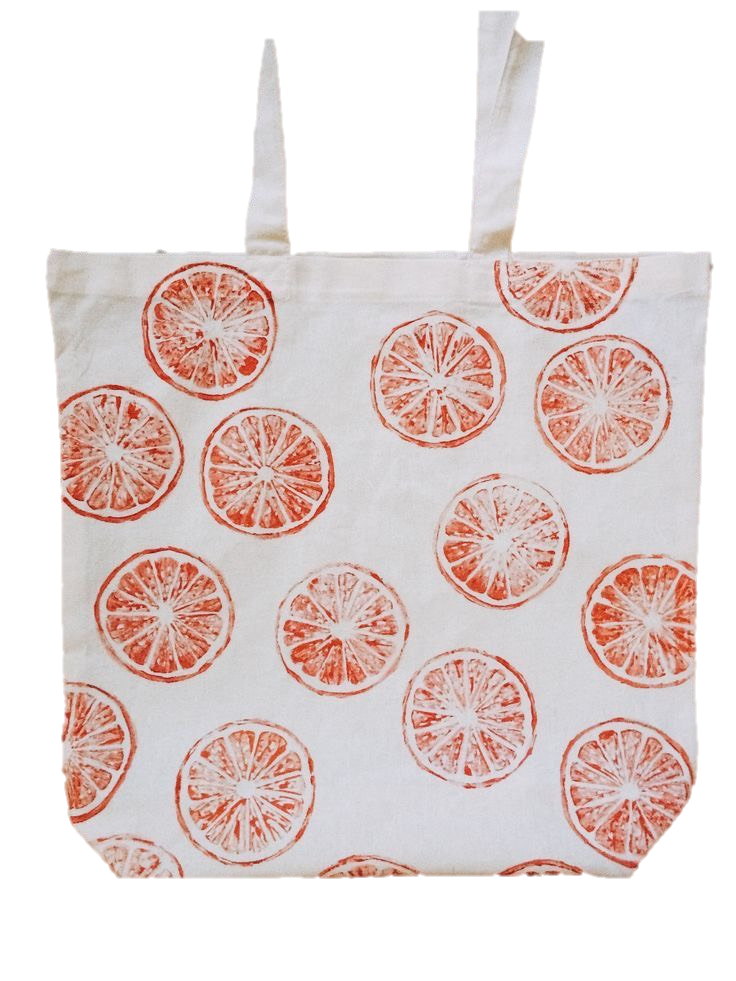 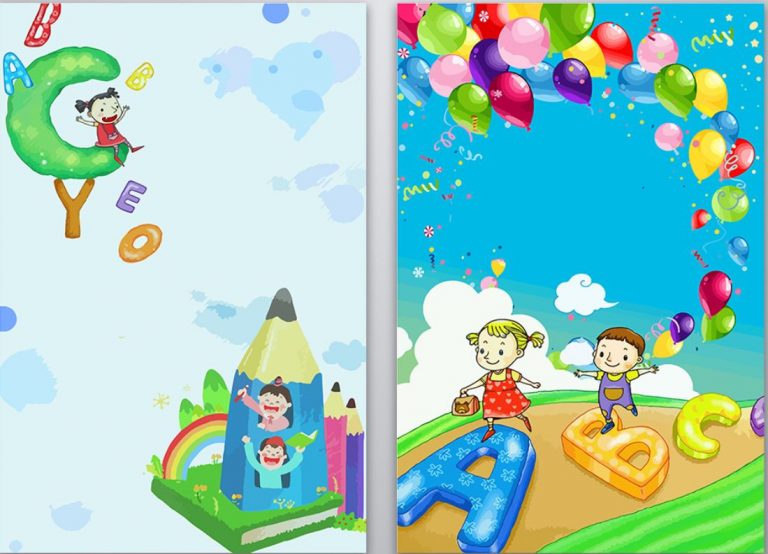 Dặn dò
Chuẩn bị đồ dùng cho tiết học sau: giấy màu, bút lông, rau củ quả…
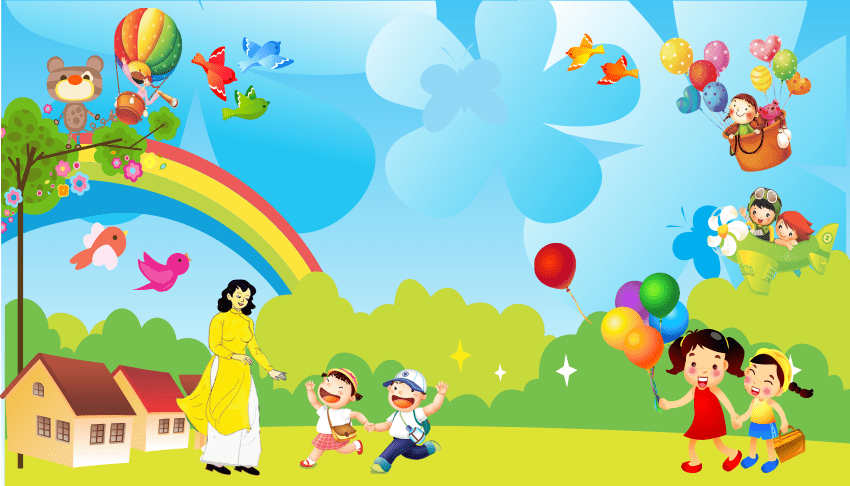 Xin chào và hẹn gặp lại các em!